Programación Envío Examen Clasificación de InglésPregrado Presencial y Virtual 2024 - 2
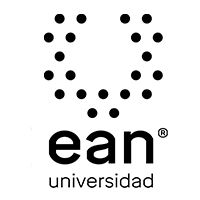 Entre el 04 Junio y hasta el 22 Julio se enviarán licencias para presentar el Examen de Clasificación de Inglés cada semana.
El plazo máximo será el 25 de julio de 2024, antes del inicio de clases.
Las solicitudes de Reclasificación se recibirán únicamente durante la primera semana de clase.
Condiciones Específicas
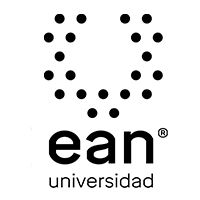 De acuerdo con la Resolución 066 de 2023 “Por la cual se fijan las condiciones para la homologación de las lenguas extranjeras ofertadas en la Universidad Ean…”

Para programas virtuales de inglés transversal se deben cursar tres (3) niveles, a partir del resultado obtenido en la prueba de clasificación para un total de doce (12) créditos obligatorios.

Para programas presenciales de inglés transversal se deben cursar cuatro (4) niveles, a partir del resultado obtenido en la prueba de clasificación para un total de doce (12) créditos obligatorios.

Para los programas de pregrado virtual y presencial con inglés nuclear, se homologará de la siguiente forma:

Basic Business English I (Ninguna)
Basic Business English II (Basic Business English I)
Intermediate Business English (Basic Business English I - Basic Business English II)Upper Intermediate Business English (Basic Business English I - Basic Business English II - Intermediate Business English)
Advanced Business English (Basic Business English I - Basic Business English II - Intermediate Business English - Upper Intermediate Business English)*

*Aplica únicamente para programas presenciales
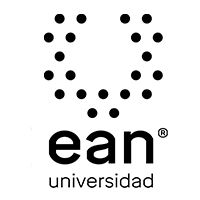